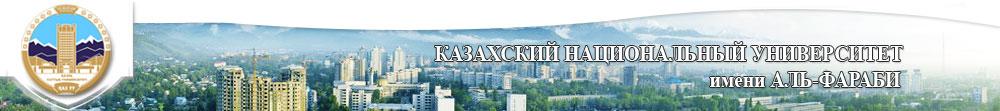 Лекция 5. Комбинированные и специальные способы получения наоматериалов. Золь-гель метод.


                  Химические 	                     Коллоидно-химические
			


Для получения металлических наночастиц широко используются двухстадийные физические (комбинированные) методы. Первый этап - диспергирование металла до атомных размеров с образованием пара; вторая стадия заключается в последующей конденсации этих паров и образовании наночастиц.
Комбинированные методы
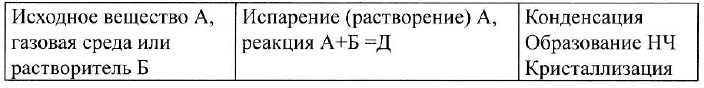 Adilbekova A.O
Метод молекулярных пучков 








Исходный материал помещается в вакуумную камеру с узким отверстием (диафрагмой). После нагрева до достаточно высокой температуры вещество испаряется. Проходя через диафрагму, испаренные частицы образуют молекулярный пучок. Он направлен на подложку, на поверхности которой происходит конденсация пара. После этого образуются дисперсные частицы или тонкое покрытие толщиной около 10 нм.
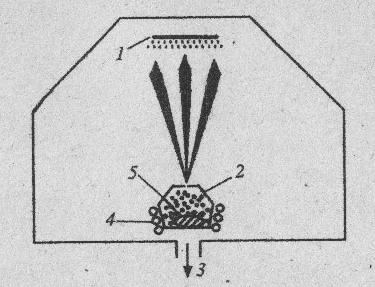 [Speaker Notes: Обычно испаряемое вещество 5 помещают в нагревательную камеру 2 с нагревателем 4 и отверстием (диафрагмой), через которое испарившиеся частицы вещества попадают в вакуумное пространство (с давлением около 0,10–0,01Па), где происходит формирование молекулярного пучка. Частицы, двигаясь практически прямолинейно, конденсируются на охлаждаемой подложке 1.Откачка газа из аппарата осуществляется через клапан 3.]
Аэрозольный метод
Металл испаряется в разреженной атмосфере инертного газа. При понижении температуры пары конденсируются и образуются диспергированные частицы металла размером от 1-3 до 100 нм. Аэрозольный метод используется для получения наночастиц металлов (железа, кобальта, никеля, меди, серебра, золота, алюминия) и их соединений (оксидов, нитридов, сульфидов).
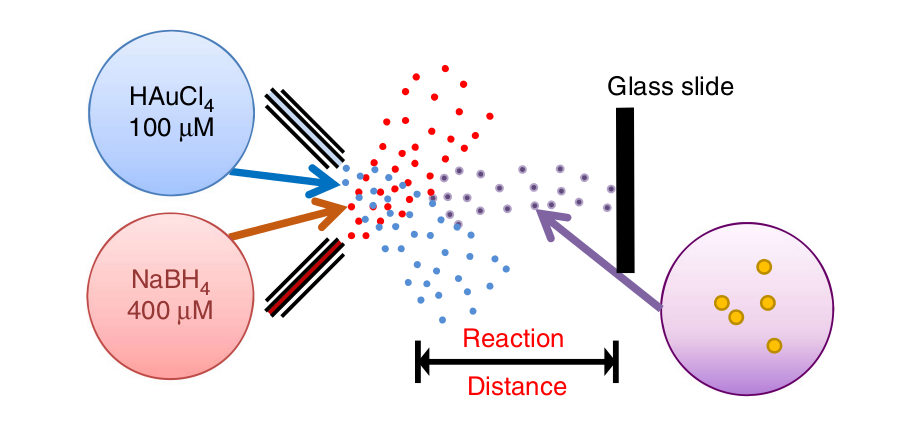 [Speaker Notes: направляли друг на друга потоки двух различных аэрозолей, в результате чего капли сталкивались и смешивались друг с другом. Начали ученые с традиционной схемы: один аэрозоль содержал золотохлористоводородную кислоту, а другой — борогидрид натрия. При столкновении капель происходило восстановление золота до металлического состояния, в результате чего образовывались наночастицы, которые затем потоком газа осаждались на стеклянную подложку.]
Метод распылительной сушки. На первом этапе раствор вещества (например, соли) диспергируется до мелких капель в потоке нагретого газа (воздуха). При средней температуре газа растворитель испаряется, и в качестве технологического продукта образуется диспергированный порошок частиц соли. При достаточно высоких температурах наряду с испарением растворителя происходит термическое разложение соли до порошка оксида.
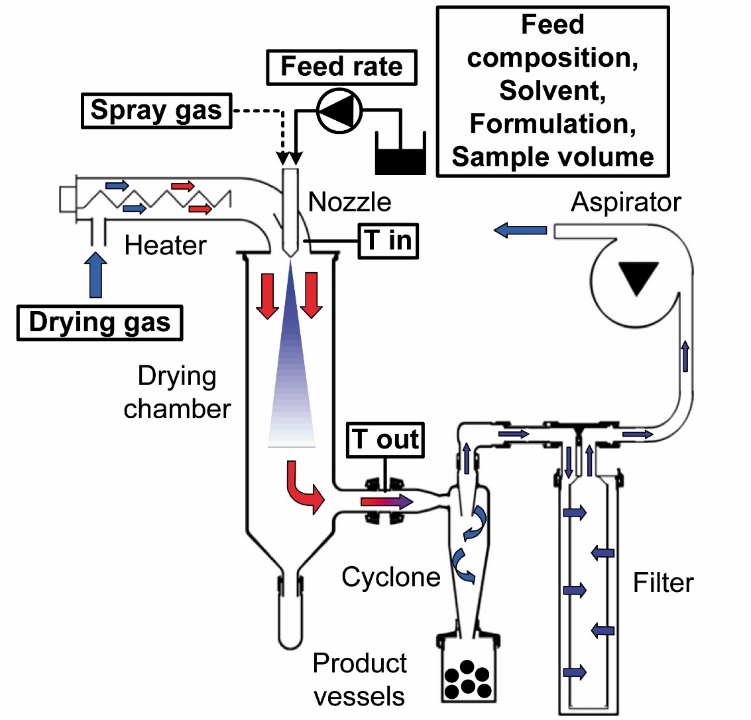 Криохимический синтез
Основная особенность этого метода заключается в том, что сначала металл испаряется в потоке инертного газа (аргона или ксенона) при интенсивном нагреве. Затем катод напыляется электролитом или другим способом. Затем пары металла конденсируются на поверхности подложки при низких и сверхнизких температурах в большом (в тысячи раз) избытке инертного газа. В результате на подложке образуются наночастицы. Очень низкие температуры в сочетании с сильным разбавлением предотвращают диффузию наночастиц по поверхности подложки, поэтому они сохраняют свой небольшой размер.
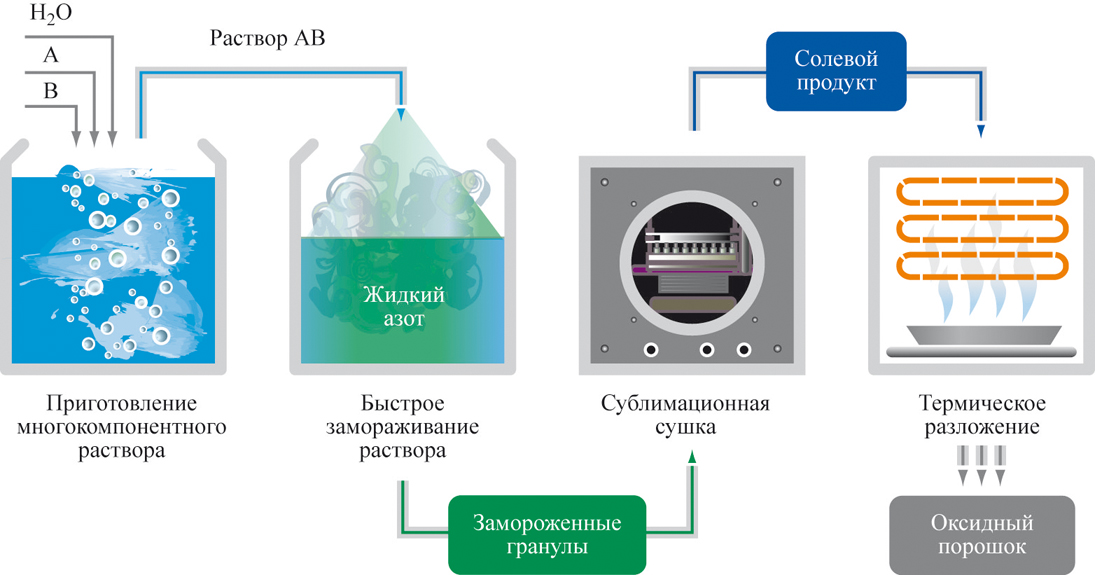 Плазменный метод. В инертной атмосфере (или с примесью водорода) создается электрическая дуга. 
Испаренный материал используется в качестве анода. Очень высокая температура (до 7000 К) создается в потоке пара, выходящем из анода. Вне дуги температура газа намного ниже.
 В результате достигается очень высокое пересыщение металлического пара, что приводит к конденсации металлического пара до наночастиц.
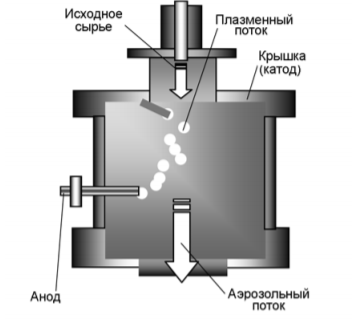 [Speaker Notes: Частицы порошка металла поступают в электродуговой плазменный поток внутри вихря технологического газа-носителя (аргона). Здесь они испаряются, и образовавшаяся парогазовая смесь подается в конденсатор и холодильник-теплообменник. Неиспарившиеся частицы отделяются от парогазового потока в испарительной камере за счет центробежных сил газового вихря и улавливаются с помощью фильтра. Охлажденный до 50 ÷ 60 ◦C аэрозольный поток с наночастицами металла проходит через тонкие фильтры, на которых осаждаются полученные наночастицы. Установка может работать в непрерывном режиме. Этот метод обладает достаточно большой производительностью, которая на единичном блоке достигает 10 г порошка в час. Средний размер частиц алюминия, произведенных методом плазменной переконденсации, находится в диапазоне 40 ÷ 60 нм.]
Золь-гель метод
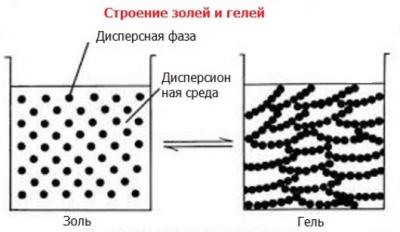 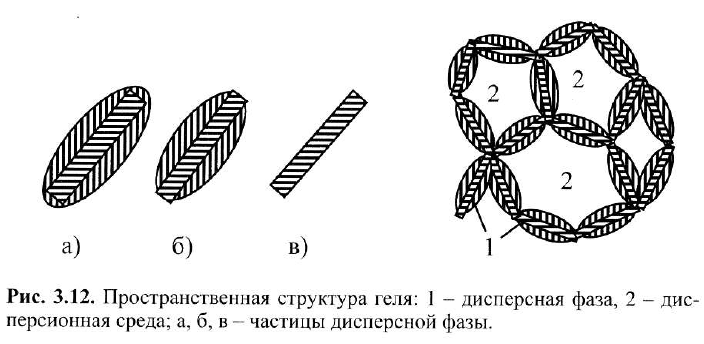 Гелеобр-е
пептизация
Этот метод используется для отделения мелких твердых частиц или наночастиц от коллоидного раствора (золей) при определенных условиях, диспергированные частицы слипаются друг с другом и образуют пространственную гелевую структуру. В результате быстрого высыхания геля образуется порошок из мелких частиц.
Факторы влияющие на гелеобразование
Добавление электролитов
Увеличение концентрации золя
Понижение температуры
Объясните влияние каждого фактора на гелеобразование.
Какие взаимодействия обуславливают образование геля между частицами дисперсионной фазы?
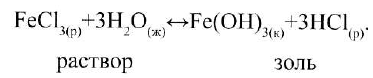 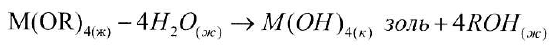 Возможно при гидролизе алкоксидов Ме и Si в органических 
растворителях постепенным добавлением воды
Возможно при гидролизе солей переходных Ме
Синтез наночастиц в микрореакторах
Для многих технологических процессов (например, в микроэлектронике) частицы будут иметь малый размер и монодисперсность. Для получения монодисперсных наночастиц желаемых размеров химический синтез проводят в микрореакторах или так называемых нанореакторах. 
В качестве нанореакторов могут применяться дисперсные системы:
микроэмульсии
мицеллярные системы
высокопористые вещества (например, цеолиты)
Микроэмульсии
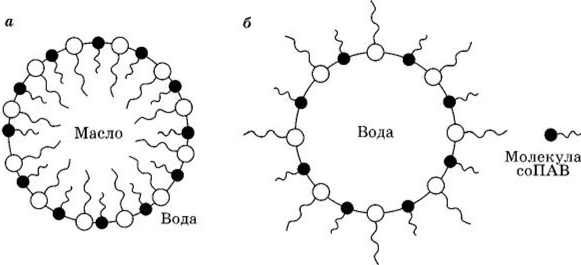 Микроэмульсии представляют собой прозрачные жидкие (или слегка опалесцирующие) мелкодисперсные и термодинамически стабильные системы. Микроэмульсии подразделяются на прямые (масло в воде) и обратные (вода в масле) микроэмульсии. Размер капель воды может варьироваться в широких пределах от 1-3 до 100 нм в зависимости от сроков приготовления микроэмульсии и природы поверхностно-активных стабилизаторов.
Микрокаплю в этом случае можно рассматривать как микрореактор, в котором образуется новая фаза. Размер полученных частиц принимает размер и форму микрокапель. Этим методом получают наночастицы сферической формы, а также нитевидные наночастицы металлов, оксидов металлов и труднорастворимых солей.
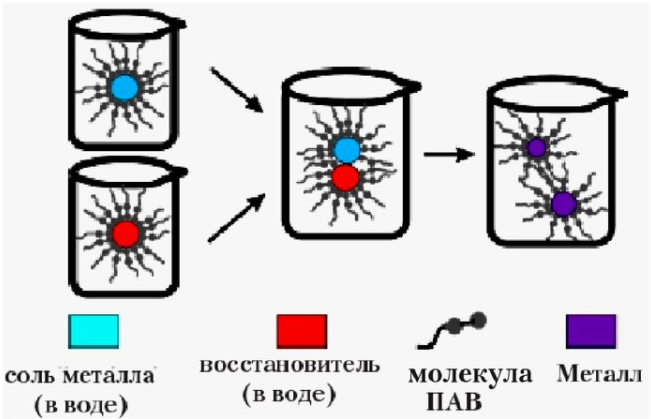 Метод приготовления ультрамелких частиц в мицеллярных системах называется темплатным синтезом. 
Преимущества:
 В зависимости от концентрации раствора ПАВ мицеллы имеют разную форму: сферическую (при низких концентрациях) и цилиндрическую (при высоких концентрациях). 
Благодаря этому имитационный синтез позволяет получать частицы различной размерности: трехмерные частицы в сферических мицеллах, двумерные частицы (нановолокна). 
Простая очистка частиц от шаблонов (поверхностно-активных веществ).
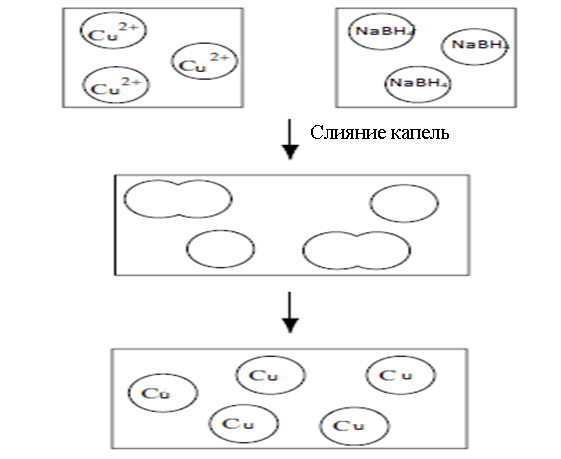 Изготовление наночастиц меди методом темплатного синтеза на основе микроэмульсии
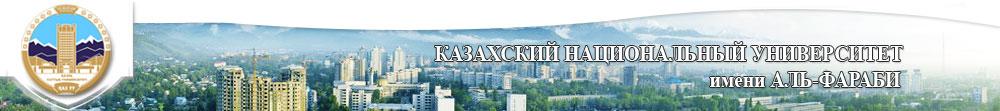 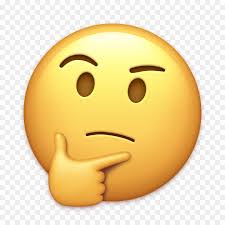 Вопросы?



Спасибо за внимание!



Akbota.Adilbekova@kaznu.kz
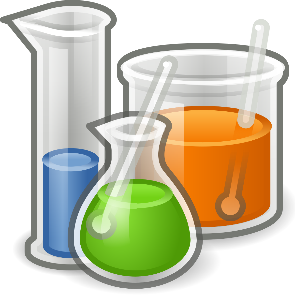